a. Epididymal fat               b. Cerebral cortex
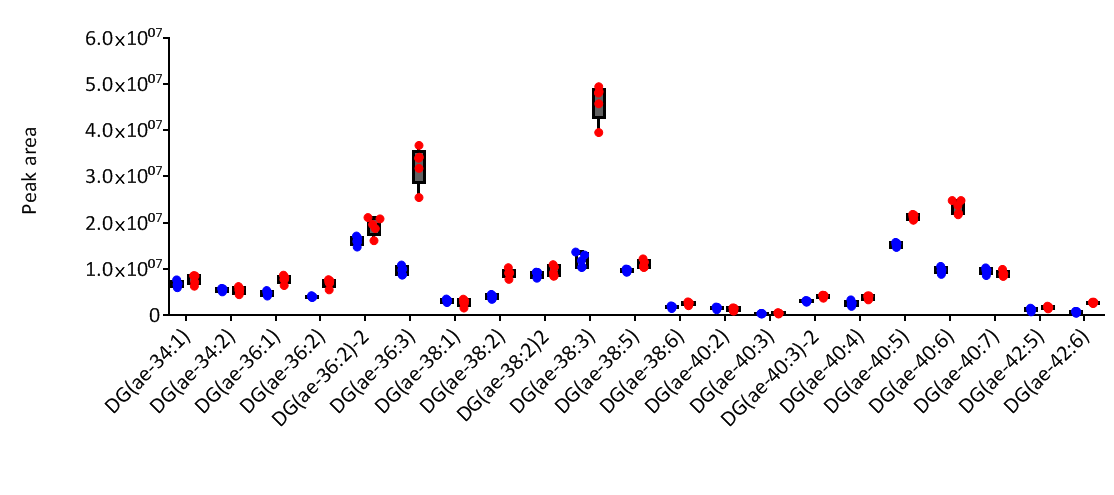 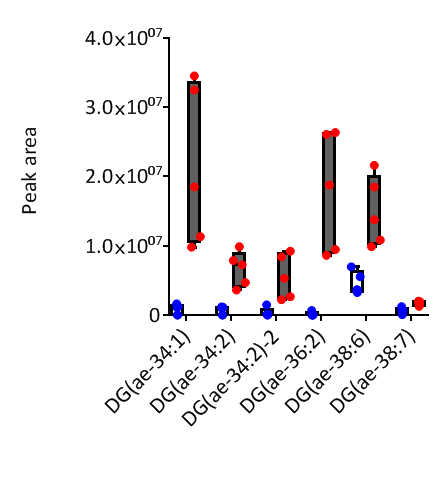 ***
***
***
***
***
***
***
***
***
***
***
***
**
**
**
**
**
**
**
**
**
**
**
*
*
*
*
*
*
*
*
*
c.  Liver                                                                          d. Femoral muscle
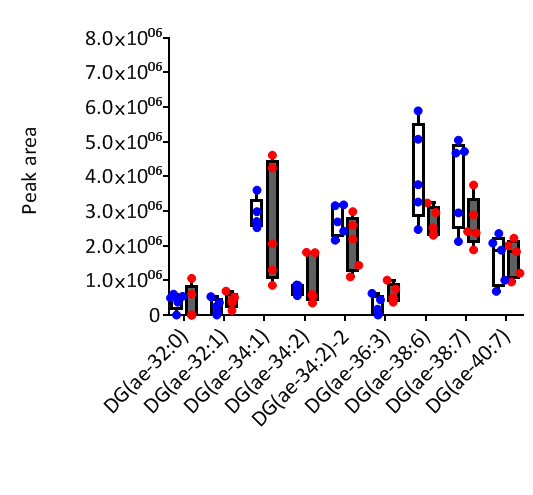 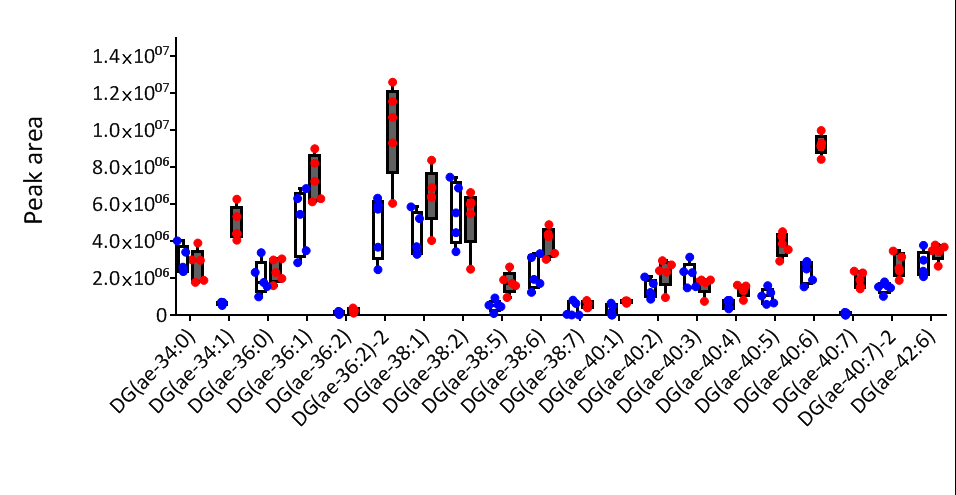